What’s up?
Objectives of the Tutorial and of the AI Act
Defining AI Systems and GPAI Models
Obligations of providers of GPAI Models
Defining GPAI Models with systemic risk
Obligations of providers of GPIA Models with systemic risk
Obligations of providers of GPIA Systems
Relevance for human-centric AI
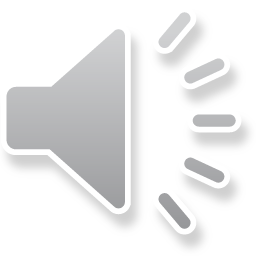 June 2024
HAI-NET Tutorial AI ACT
1
What’s up?
3. Obligations of providers of GPAI Models
	- overview
	- technical documentation and information
	- open source exception
	- public summary and IP compliance policy
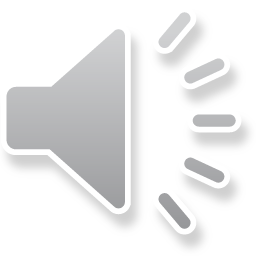 June 2024
HAI-NET Tutorial AI ACT
2
Obligations of providers of GPAI Models: overview
Why regulating providers of GPAIMs?
R(101): Providers of GPAIMs have a particular role and responsibility along the AI value chain, 


GPAIMs may form the basis for a range of downstream systems provided by downstream providers
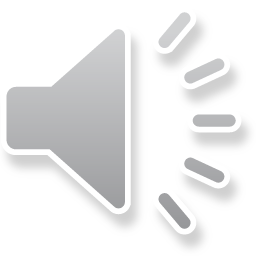 June 2024
HAI-NET Tutorial AI ACT
3
The AI value chain
J creates  the dataset j1
A releases the dataset a1
B obtains the dataset a1 to train the model b1
B implements the ML-model b1 into system b@
B uses j1 to fine tune b1 and releases b1+
C integrates the model b1 into system c@
C places on the market the system c@
C obtains the model b1
D buys system c@
D uses system c@ to make decisions affecting natural persons
E obtains b1+
H deployes the system ef@ together with CG@
E integrate b1+ and its own model e1 in the system f@, releasing the system ef@
F releases the system f@
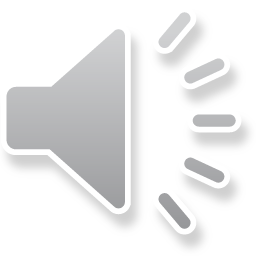 G collaborates with D to integrate c@ and ef@, and adds the model g1, and puts the resulting system CG@ into service
Structural features of AI value chain: complexity: scale, interconnection
Cascade effects
“Many hands”
Potential accumulation of technical debt, documentation debt
“Legal Protection Debt” 
“Downstream compliance bottleneck”
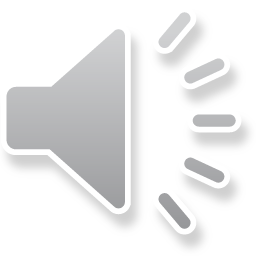 How to avoid these scenarios?
June 2024
HAI-NET Tutorial AI ACT
5
Obligations of providers of GPAI Models: overview
Proportionality
Documentation and transparency requirements
- AI Office
- National Competent Authorities
the technical documentation
53.1(a)
providers who intend to integrate the GPAIM into their AI systems
information to downstream providers
53.1(b)
Public, including parties with legitimate interests
summary about the content used for training
53.1(d)
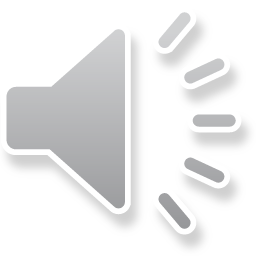 Further requirement
adopt a policy to comply with EU copyright law
53.1(c)
June 2024
HAI-NET Tutorial AI A
6
What’s up?
3. Obligations of providers of GPAI Models
	- overview
	- technical documentation and information
	- open source exception
	 - public summary and IP compliance policy
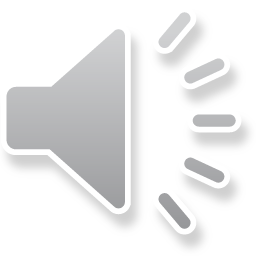 June 2024
HAI-NET Tutorial AI ACT
7
Obligations of (all) providers of GPAIMs
Draw up and keep up to date:
including 
its training and testing process 
the results of its evaluation
the technical documentation of the model
minimum content: Annex XI
53.1(a)
Purpose: providing it, upon request, to the AI Office and NCAs
information and documentation
minimum content: Annex XII
53.1(b)
capabilities
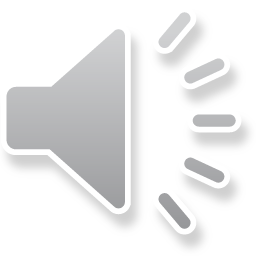 have a good understanding of both
of the GPAIM
enable providers who intend to integrate the GPAIM into their AI systems to
limitations
comply with their obligations under the AI Act
June 2024
HAI-NET Tutorial AI ACT
8
Technical documentation (A.XI) and 
information for downstream providers (A.XII)
Significant overlap
Not duplicating one’s effort
Best practices
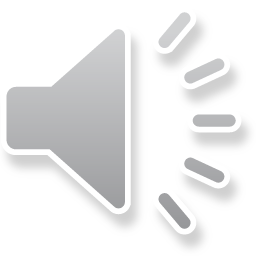 Documentation obligations under other normative frameworks
June 2024
HAI-NET Tutorial AI ACT
9
Technical documentation (A.XI) and information for downstream providers (A.XII)
What task is the model intended to perform?
In which the type of AI systems can the model be integrated?
What are the applicable acceptable use policies?
A general description of the GPAIM
When was the model released? How was it distributed?
What is the model architecture? How many parameters?
What are the modalities and format of input and output?
Under what license is the model released?
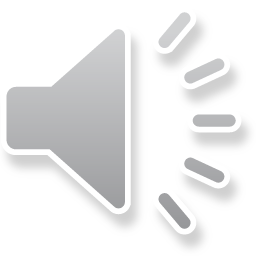 How does/can the GPAIM interact with hardware/software that is not part of the GPAIM itself?
Additional information 
for downstream providers
What are the versions of relevant software related to the use of the GPAIM?
June 2024
HAI-NET Tutorial AI ACT
10
Technical documentation (A.XI) and information for downstream providers (A.XII)
Which is the number of data points, what is their scope and main characteristics?
what technical means are required to integrate the GPAIM in AI systems?
elements
development
of the GPAIM
What data are used for training, testing and validation?
How was the data obtained and selected?
What is the type and provenance of data?
What are the measures to detect the unsuitability of data sources and identifiable biases?
What are the curation methodologies (e.g. cleaning, filtering etc),
What are the design specifications of the model?
What training process (methodologies, techniques …)?
Additional information in 
technical documentation
What the model is designed to optimise for?
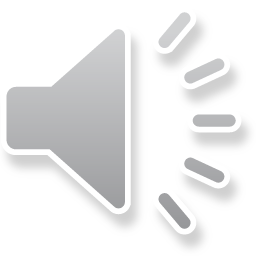 What are the key design choices, rationale and assumptions made?
What are the computational resources used in training (e.g. number of FLOPs)?
What is the energy consumption of the model
June 2024
HAI-NET Tutorial AI ACT
11
Technical documentation (A.XI) and information for downstream providers (A.XII)
Hardening best practices (datasheets, cards, etc…) into positive law requirements



Backed by legal consequences: Commission can impose fines not exceeding 3 % of the total worldwide turnover in the preceding financial year or 15 million EUR, whichever is higher
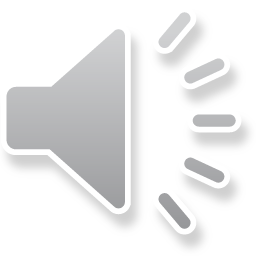 June 2024
HAI-NET Tutorial AI ACT
12
What’s up?
3. Obligations of providers of GPAI Models
	- overview
	- technical documentation and information
	- open source exception
	- public summary and IP compliance policy
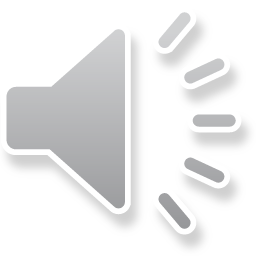 June 2024
HAI-NET Tutorial AI ACT
13
Exception for “free and open source” GPAIMs
What are the conditions for its applicability?
GPAIM does not present systemic risks
the provider makes publicly available:
- parameters, including the weights, 
- the information on the model architecture, 
- the information on model usage
This information is considered to ensure high levels of transparency and openness
license that allows for the 
access to the model
usage of the model
modification of the model
distribution of the model or modified version
the provider makes the GPAIM 
accessible to the public 
under a free and open licence
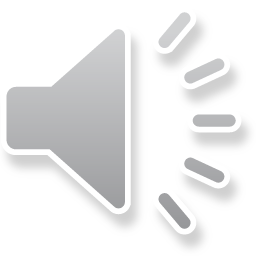 R(102): run, copy, distribute, study, change and improve … models, under the condition that the original provider of the model is credited, the identical or comparable terms of distribution are respected.
June 2024
HAI-NET Tutorial AI ACT
14
Exception for “free and open source” GPAIMs
What is the scope of the exception?
Free and open license +
making public info on parameters, weights, model architecture and usage
53.1(a)
technical documentation
are considered to ensure high levels of transparency and openness
53.1(b)
information to downstream providers
…but does not necessarily reveal substantial information on 
- the data set used for the training or fine-tuning of the model and 
- how compliance of copyright law was thereby ensured…
53.1(d)
summary about the content used for training
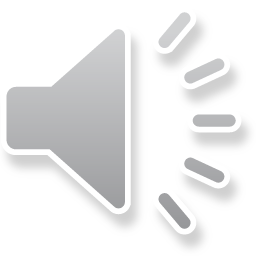 53.1(c)
policy to comply with EU copyright law
June 2024
HAI-NET Tutorial AI ACT
15
What’s up?
3. Obligations of providers of GPAI Models
	- overview
	- technical documentation and information
	- open source exception
	- public summary and IP compliance policy
28 June 2024
HAI-NET Tutorial AI ACT re Generative AI
16
Obligations of (all) providers of GPAIMs
a sufficiently detailed summary about the content used for training of the GPAIM
template provided by the AI Office
draw up
53.1(d)
make publicly available
R(107)
generally comprehensive in its scope but not necessarily technically detailed 
listing the main data collections or sets that went into training the model, e.g., large private or public databases or data archives, 
providing a narrative explanation about other data sources used
Goal: facilitate parties with legitimate interests, e.g., copyright holders, to exercise and enforce their rights under EU law
put in place a policy to comply with EU copyright law
in particular, to identify and comply with a reservation of rights expressed in a machine-readable format
53.1(c)
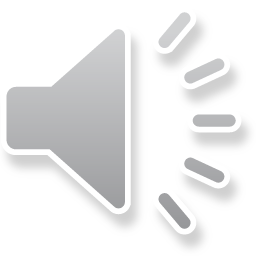 Problem of the collection of data used for training GPAIMs
Text-and-Data-Mining exception
June 2024
HAI-NET Tutorial AI ACT
17